RESUMES
Casting Profiles & Written
Emma Graves | Trinity Talent Agency
IN GENERAL:
You want 3 columns for your 3 categories and they should be listed in the following order:
COLUMN 1: Show / Project
COLUMN 2: Billing (role)
COLUMN 3: either the director, producer or what streaming service/channel it’s on - whatever is most recognizable.
We typically list the Director as “Dir. ____________” (Director’s first and last name)
FILM:
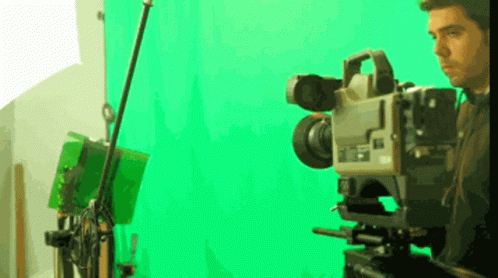 Film is typically the first section on our performance resumes
Credits for Film appearances are listed as:
Lead
The main protagonist in the production. It is typically the largest role
Supporting
A speaking role that is less than that of a lead actor, but larger than a bit part
Principal
This term refers to a speaking role, without getting too specific about how central the actor’s character is to the story. It usually means a non-contract player who has five or more lines
Featured
An actor that has one scene with one or more lines; not big enough to be a supporting role and easily cut from the final version of the film. If the role stays in, the actor’s name appears in the end credits.
We don’t typically put featured roles on our resume, but if you’re just starting out it’s alright. As you progress and book more roles, take this off to look more professional.
You can always have a “Strong Supporting” as well.
We DO NOT put Background/Extra roles on resumes :)
TELEVISION:
Credits for TV appearances are listed as:
Series Regular
Your character is in every episode or almost every episode
Recurring
Someone who comes back several times throughout the show, but is not in each episode
Guest Star
A special guest that that week’s episode is centered around
EXAMPLE: Grey’s Anatomy, Criminal Minds - any show where they focus on one “case” or new person per episode
Co-Star
Small roles outside of the story
EXAMPLE: A Judge or Cop in an episode of Criminal Minds. Co-stars appear in just one episode. They have very few speaking lines, and their lines only exist as a way to assist the main characters

You can also be considered a Recurring Co-Star/Guest Star; it all depends on how it’s negotiated when you book the project
WEBSERIES:
Billed the same as television
Series Regular, Recurring, Guest Star, Co-Star
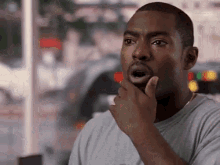 COMMERCIALS:
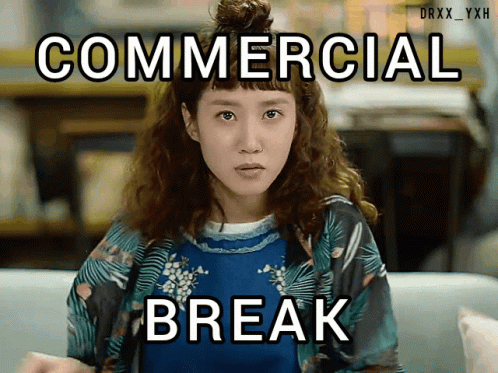 Commercial credits are listed as:
Principal
Supporting
HOWEVER
We don’t list our commercial credits on our resume because if casting directors see McDonalds on your resume, they may not consider you for a Burger King (or any other fast food) commercial.
“...the casting directors don’t know if you booked that commercial yesterday or a year ago, but they don’t have the time to check. If they see something that raises a potential conflict flag, they’ll just cross you off the list and move onto the next. Instead of listing individual conflicts right on your résumé, make yourself as hirable as possible and don’t.” (Backstage.com)
Instead we say “Commercial Conflicts Available Upon Request”
We don’t need to add this to our resumes until we’ve actually been in commercials though.
We typically warn against doing commercials that run “in perpetuity”, which means forever, as then it will forever be a “conflict” and you may not be able to be in a competitor’s commercial moving forward.
Exceptions to this are tourism commercials, school commercials for colleges, and things like that.
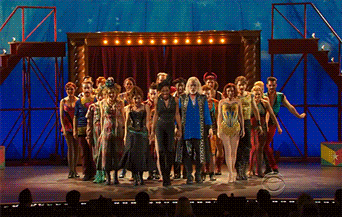 THEATRE:
Theatre is the ONLY place we list character/role names	
EXAMPLE:          The Little Mermaid           Prince Eric          	The Fox Theatre

When listing a role in theatre, if you were the understudy of that role you’d put the role name and “(u/s)” next to it in lowercase.
To note that you performed an understudy role: write “performed” or “perf.” next to the understudy abbreviation.
EXAMPLE:          Matilda          Miss Honey (u/s, perf.)          Alliance Theatre

For theatre, as we get older it’s less professional to see “high school” or “middle school” on your resume. As you age, if you’re not being cast in more shows with better roles to cycle out the old ones, we should be getting rid of the less professional titles.
TRAINING:
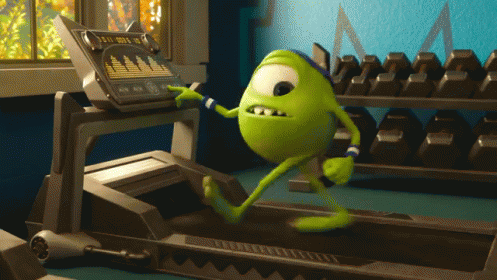 Training should be listed in 3 columns.
Classes you took
You should NOT write the class name; instead you label it as what type of class it was
EXAMPLE: 
Don’t call it “Auditions 101", label it “Audition Etiquette”, or “Audition Techniques”
Don’t call it “Getting In The Mind Of Your Character” as the website may have advertised it, label it “Character Study”. What TYPE of training it is
COLUMN 1 - The TYPE of training (Improv, Scene Study, On-Camera, Choreography, Stunt Training, Voiceover, etc.)
COLUMN 2 - The teacher/coach’s name
COLUMN 3 - The studio/business responsible for the training
Make sure, if you have multiple coaches of one type of training, you only write the type of training ONCE in the first column, and list all coaches in the second column, followed by where you took that class/what studio/business in the third)
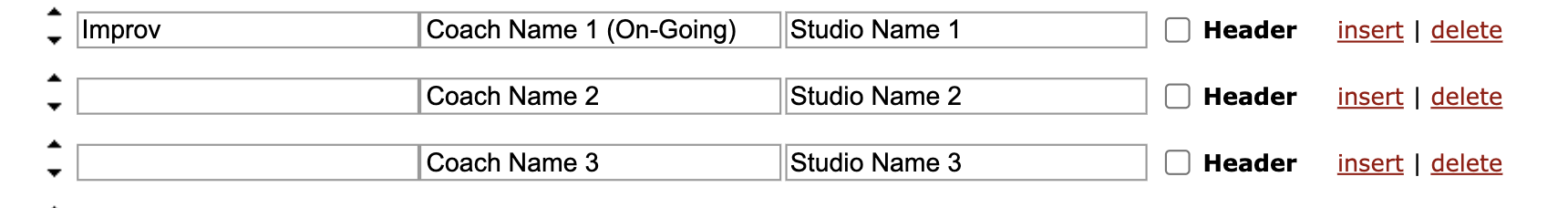 SPECIAL SKILLS:
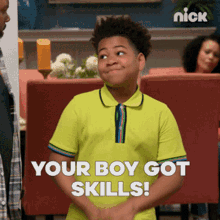 Things you can do that you’re GREAT at!
Special skills categories and how to list them:
Sports/Dance/Instruments
Include your experience level, or how many years you’ve been studying/practicing the skill, but remember to update this
Languages: 
Conversational or Fluent
Accents: 
Only list ones you can do well on command!
List them in as few words as possible
Do NOT list them like “I can braid hair really well”, instead say “Hair Braiding”. Instead of “I can ride a bike”, you’d list “Bike Riding” or “Biking”
Note how each new word is capitalized!
Conversation starter: (Written Resume)
While not a requirement, many actors choose to end their special skills list with something unique or humorous that could serve as a “getting to know you” or a “conversation starter”
SPECIAL SKILLS EXAMPLE:
EXAMPLE: Basic Gymnastics, Trombone (2 years), Spanish (Fluent), Biking, Running, Jumprope, Crying on Command, Collects Haunted Dolls.
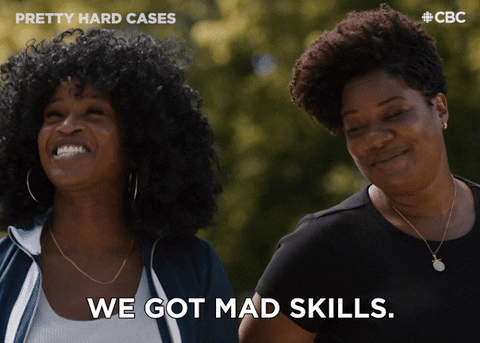 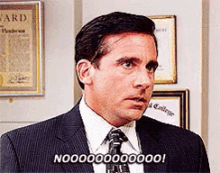 NO-NOs:
**We NEVER put “Extra” / Background work on our resumes!**
We do not put DATES on our resume either!
We don’t need to know the city you trained in unless it’s a huge one like New York
Misspelled words appear unprofessional and may result in your resume being thrown out
On written resumes, having unevenly spaced columns may result in your resume being thrown out as it appears amateur and unprofessional
Do not add local accolades to your resume 
It’s great to keep a record of these things, but casting does not typically care unless you’ve been nominated for and/or won a major award like an Emmy, Grammy, Oscar, Tony, etc!
OTHER INFORMATION:
Always lead with your most well known, recognizable, or “impressive” credits. 
There’s no need for credits to be listed in chronological order

If you have an extensive resume, you might choose to leave only your best/most recognizable work listed, and write “(Selective)” next to the title of the category to let casting know there’s more if they want to see it
EXAMPLE: TELEVISION (Selective)

You can choose specifically what you want to share on your resume and make yourself look as good as possible
CLIPS > DEMO REELS:
We’re finding that in the Southeast market clips are currently preferred over demo reels. 
We can easily submit a clip of you from another project that is similar to the project/role we’re submitting you for and because it’s a shorter clip, casting has a higher likelihood of watching it and seeing what you’re capable of, rather than watching the first 10-30 seconds of your 2-3 minute demo reel and moving on if they’re not seeing what they’re looking for right away.

When you upload a clip from a project, make sure YOU are the main focus in the clip and who we see almost immediately. This may require you to crop/edit the clip, but your representation can help with this if you have questions or need assistance.

It’s not your job to make the clip make sense, so don’t stress over that; casting doesn’t need to understand the story or what’s happening in the scene so we can cut all that isn’t necessary or focused on you (unless you’re acting in a scene with a well known actor that casting will recognize). Casting just need to see your acting abilities and how you look on screen!
CLICK TO SEE A FEW VISUAL EXAMPLES OF WRITTEN RESUMES:

TEMPLATE 1: Agent, No Management 
TEMPLATE 2: Agent & Management
TEMPLATE 3: No Representation 

GENERAL NOTES CONT’D:
When working on a written resume, be sure it always fits on ONE page and is stapled to the back of an 8x10 headshot on all 4 corners so your resume doesn’t detach from your headshot 
If you have an extensive resume and are having a hard time making it fit on one page, remember you can use “(Selective)” next to your sections to let casting know they’re not looking at your full resume
When taking credits off your resume to make it fit, make sure you leave your most impressive roles/projects
Use the “tab” button instead of the space bar to be sure you have consistent column spacing
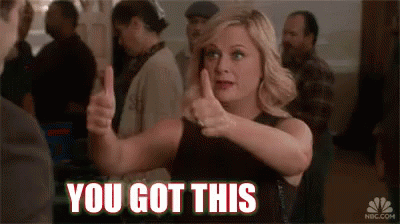